Your Age is Showing

Presentation by: Samantha Dowiarz

Mentor: Dr. Roger Rulifson
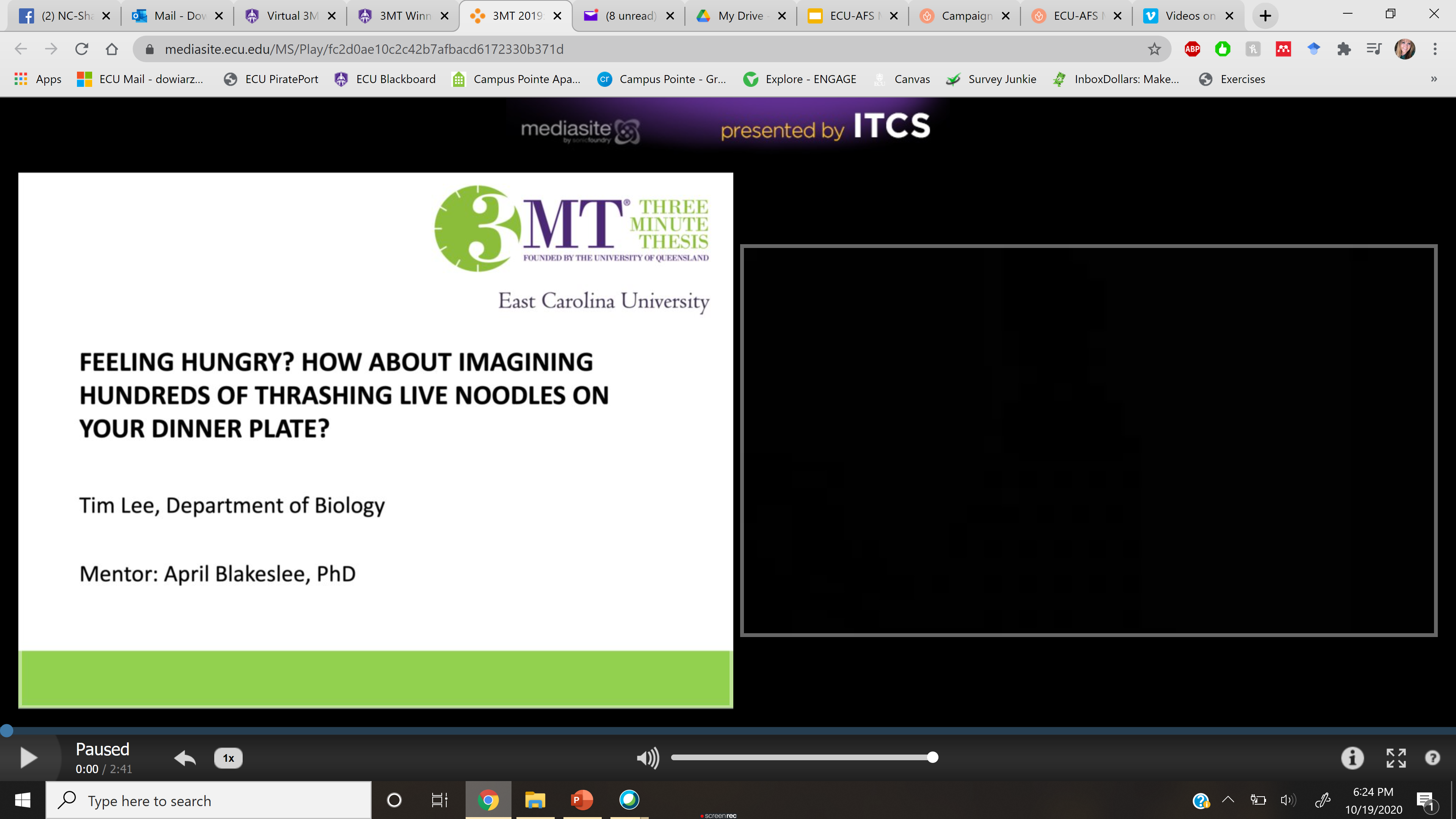 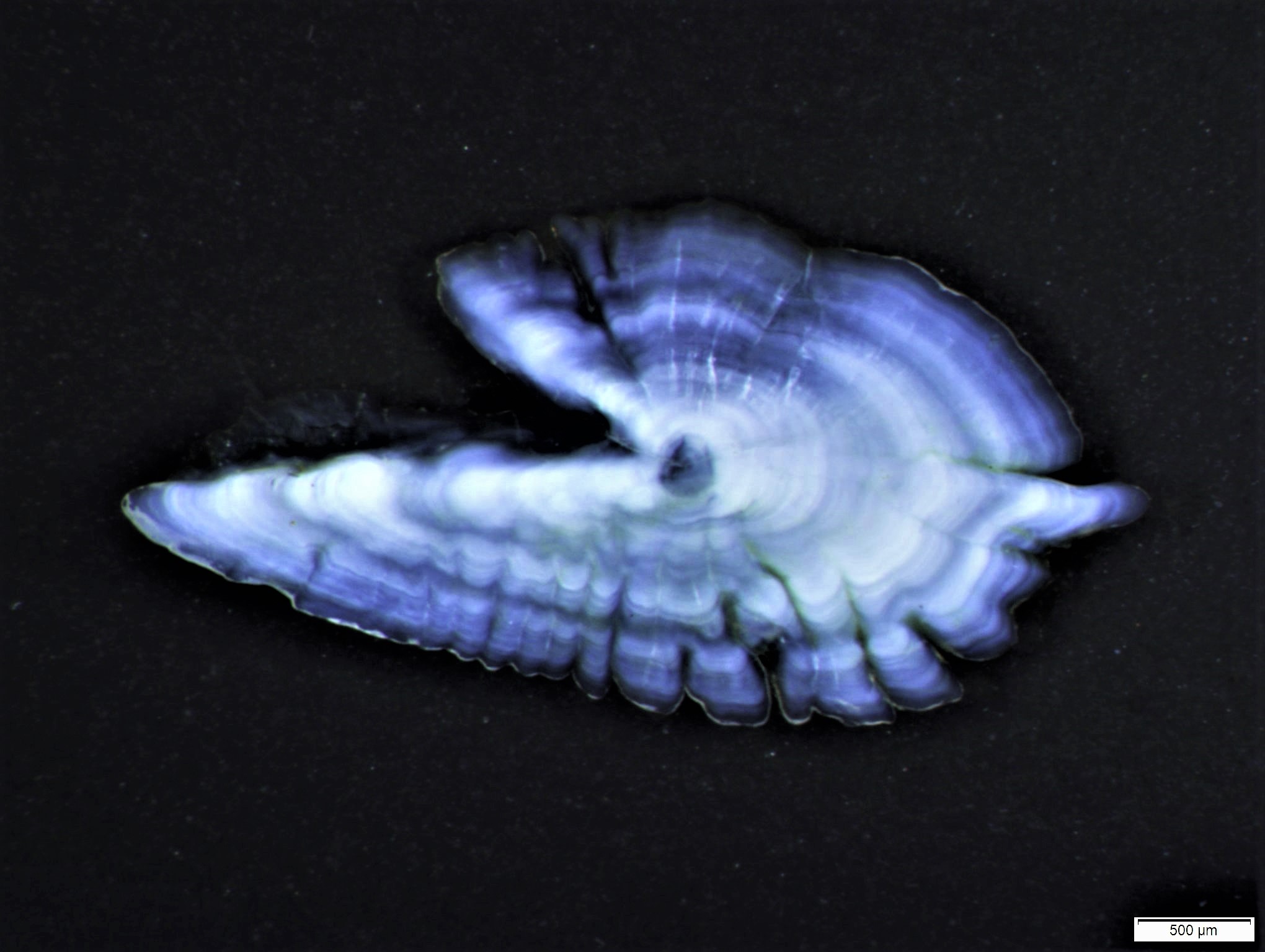 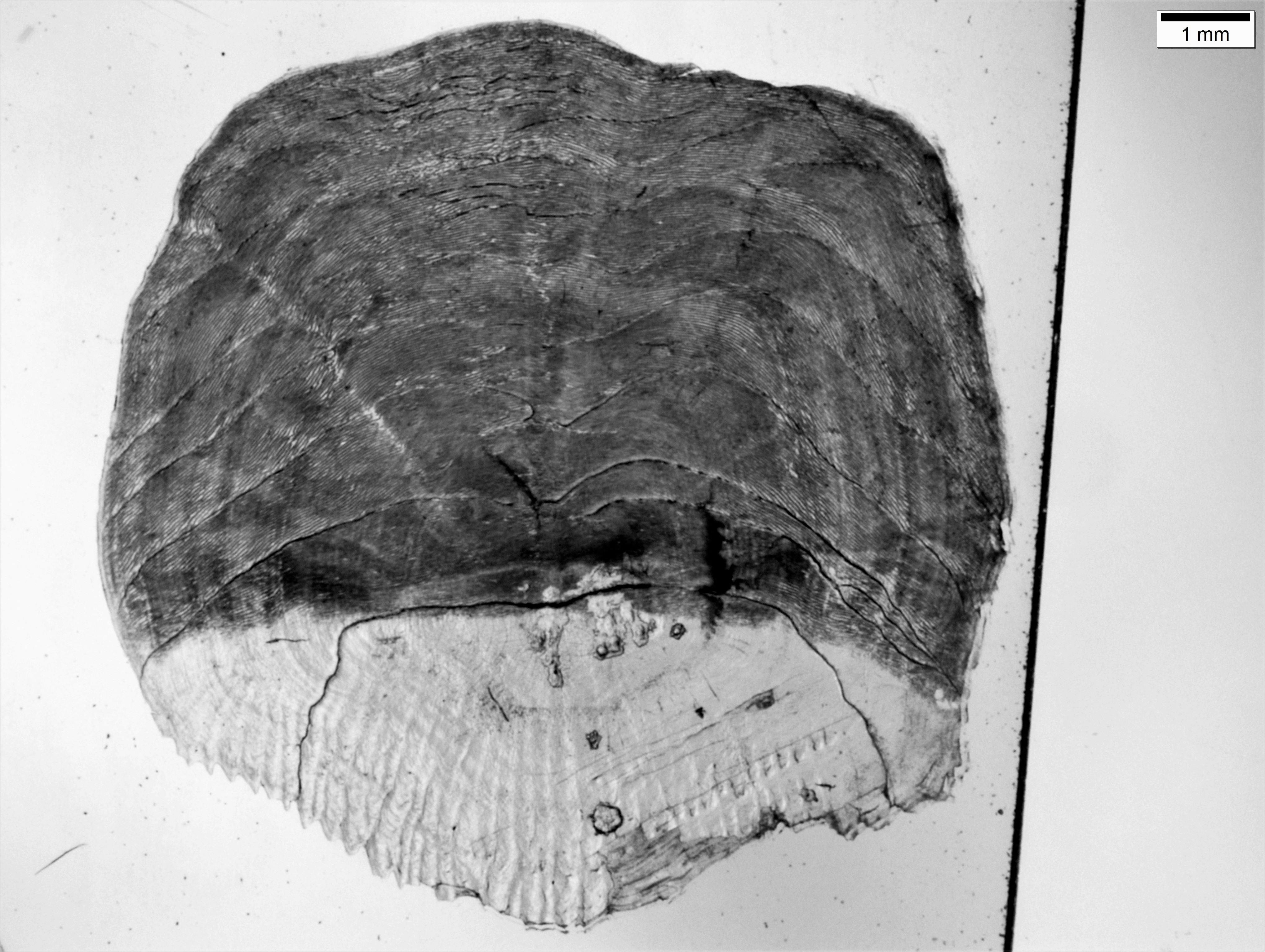 Your Age is Showing
Presentation by: Samantha Dowiarz